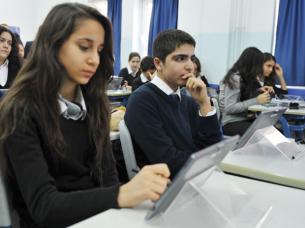 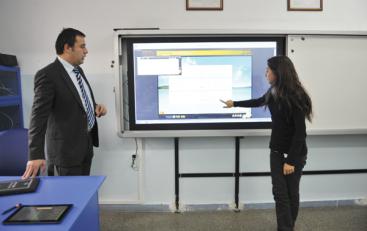 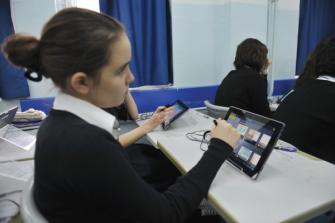 Mevcut Durum ve Hedefimiz
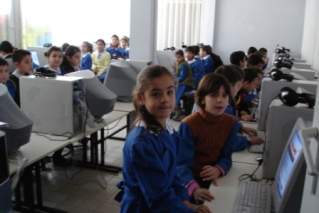 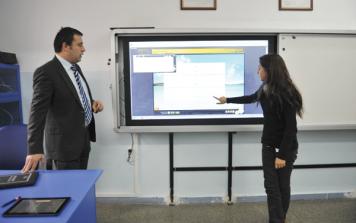 BT’nin Eğitime Entegrasyon Aşamaları
Eğitimde FATİH Projesi Nedir?
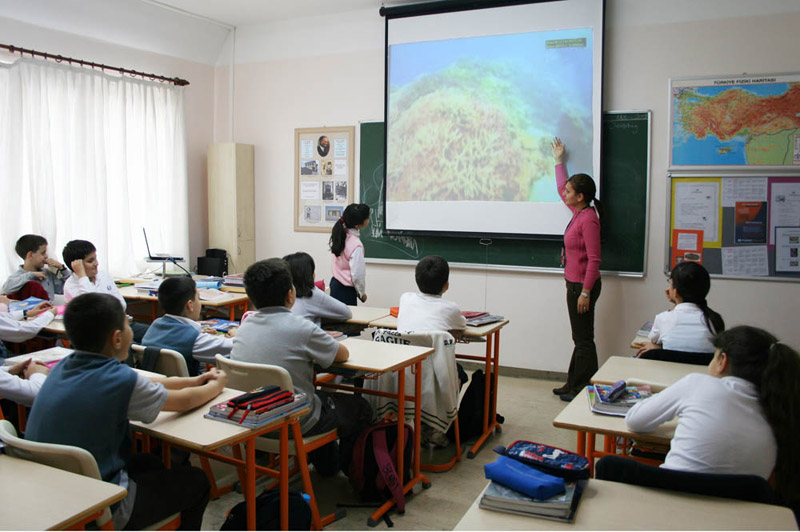 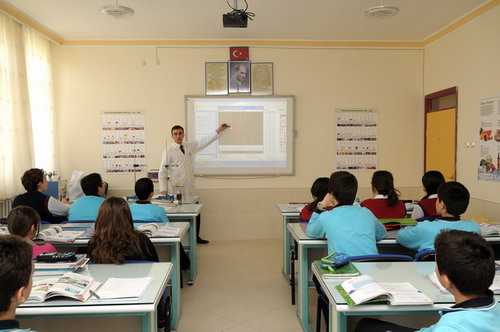 FATİH Projesinin Amacı Nedir?
Projenin amacı; 

Eğitimin içerisine teknolojiyi          (tablet-internet-akıllı tahta) sokarak, eğitimi daha kaliteli hale getirmek.
Eğitimde FATİH Projesinin Uygulanması
Donanım ve Yazılım Altyapısı Bileşeni
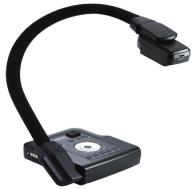 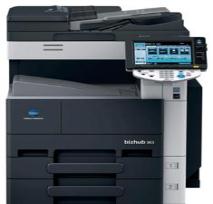 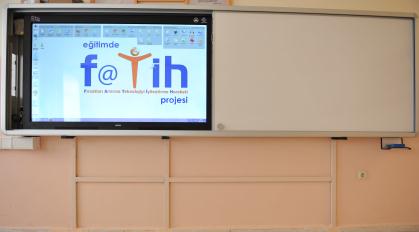 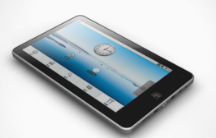 [Speaker Notes: Bilişim teknolojisi araçlarının (Dizüstü bilgisayar, projeksiyon, çok amaçlı yazıcı) derslerin işlenmesi esnasında etkin kullanımını sağlamak amacıyla ilköğretim II. kademe ve ortaöğretim kademesine bağlı okulların sınıflarının tamamına BT donanımı sağlanarak eğitimde fırsat ve imkan eşitliği sağlanacak ve öğretimin niteliği artırılacaktır.]